Announcements
HW 1 due tonight, 11PM
HW 2 out: due Friday, July 8th at 11PM

Lilian and Dan holding office hours today
UW CSE 332, Spring 2016
1
Two cases to go
Unfortunately, single rotations are not enough for insertions in the left-right subtree or the right-left subtree

Simple example:  insert(1), insert(6), insert(3)
First wrong idea: single rotation like we did for left-left
2
1
1
6
1
6
0
0
3
1
0
3
Summer 2016
CSE373: Data Structures & Algorithms
Two cases to go
Unfortunately, single rotations are not enough for insertions in the left-right subtree or the right-left subtree

Simple example: insert(1), insert(6), insert(3)
Second wrong idea: single rotation on the child of the unbalanced node
2
2
1
1
1
1
6
3
0
0
3
6
Summer 2016
CSE373: Data Structures & Algorithms
Sometimes two wrongs make a right
First idea violated the BST property
Second idea didn’t fix balance
But if we do both single rotations, starting with the second, it works!  (And not just for this example.)
Double rotation: 
Rotate problematic child and grandchild
Then rotate between self and new child
2
2
Intuition: 3 must become root
1
1
1
3
1
6
1
3
0
0
0
0
1
6
3
6
Summer 2016
CSE373: Data Structures & Algorithms
The general right-left case
h+3
a
h+2
h
b
h+1
Rotation 1:	
	b.left = c.right
	c.right = b
	a.right = c
Rotation 2:
	a.right = c.left
	c.left = a
	root = c
X
h
c
h
Z
h-1
V
U
h+2
c
h+3
h+1
a
h+1
h+2
b
a
h
h
c
h
X
h
h+1
h
U
h-1
X
V
b
Z
U
h-1
h
V
Z
Summer 2016
CSE373: Data Structures & Algorithms
Comments
h+3
a
h+2
h
b
h+1
X
h
Like in the left-left and right-right cases, the height of the subtree after rebalancing is the same as before the insert
So no ancestor in the tree will need rebalancing
Does not have to be implemented as two rotations; can just do:
c
h
Z
h-1
V
U
h+2
c
h+1
h+1
b
a
h
h
h
U
h-1
X
V
Z
Easier to remember than you may think:
	1) Move c to grandparent’s position
     2) Put a, b, X, U, V, and Z in the only legal positions for a BST
Summer 2016
CSE373: Data Structures & Algorithms
The last case: left-right
Mirror image of right-left
Again, no new concepts, only new code to write
h+3
h+2
a
c
h+2
h
b
h+1
h+1
h+1
Z
a
b
c
h
h
h
h
U
h-1
X
h
X
V
Z
U
h-1
V
Summer 2016
CSE373: Data Structures & Algorithms
Insert, summarized
Insert as in a BST

Check back up path for imbalance, which will be 1 of 4 cases:
Node’s left-left grandchild is too tall (left-left single rotation)
Node’s left-right grandchild is too tall (left-right double rotation)
Node’s right-left grandchild is too tall (right-left double rotation)
Node’s right-right grandchild is too tall (right-right double rotation)

Only one case occurs because tree was balanced before insert

After the appropriate single or double rotation, the smallest-unbalanced subtree has the same height as before the insertion
So all ancestors are now balanced
Summer 2016
CSE373: Data Structures & Algorithms
Now efficiency
Worst-case complexity of find: O(log n)
Tree is balanced

Worst-case complexity of insert: O(log n)
Tree starts balanced
A rotation is O(1) and there’s an O(log n) path to root
(Same complexity even without one-rotation-is-enough fact)
Tree ends balanced

Worst-case complexity of buildTree: O(n log n)

Takes some more rotation action to handle delete…
Summer 2016
CSE373: Data Structures & Algorithms
Pros and Cons of AVL Trees
Arguments for AVL trees:

All operations logarithmic worst-case because trees are always  balanced
Height balancing adds no more than a constant factor to the speed of insert and delete

Arguments against AVL trees:

Difficult to program & debug [but done once in a library!]
More space for height field
Asymptotically faster but rebalancing takes a little time
Most large searches are done in database-like systems on disk and use other structures (e.g., B-trees, a data structure in the text)
If amortized (later, I promise) logarithmic time is enough, use splay trees (also in text)
Summer 2016
CSE373: Data Structures & Algorithms
Dictionary Runtimes: More motivation
For a dictionary with n  key, value pairs

		    	insert        find        delete
Unsorted linked-list           O(1)          O(n)            O(n)
Unsorted array                   O(1)          O(n)            O(n)
Sorted linked list                O(n)          O(n)            O(n)
Sorted array                         O(n)          O(log n)     O(n)
Balanced tree	       		  O(log n)   O(log n)     O(log n)
Magic array                         O(1)           O(1)            O(1)

Sufficient “magic”: 
Use key to compute array index for an item in O(1) time [doable]
Have a different index for every item [magic]
Fall 2015
11
CSE373: Data Structures & Algorithms
[Speaker Notes: LL: O(1), O(n), O(n)
Uns: O(1), O(n), O(n)
Sorted: O(n), O(log n), O(n)
Sorted array is oh-so-close. O(log n) find time and almost O(log n) insert time. What’s wrong?
Let’s look at how that search goes:
Draw recursive calls (and potential recursive calls) in binary search. 
Note how it starts looking like a binary tree where the left subtrees have smaller elements and the right subtrees have bigger elements.
What if we could store the whole thing in the structure this recursive search is building?]
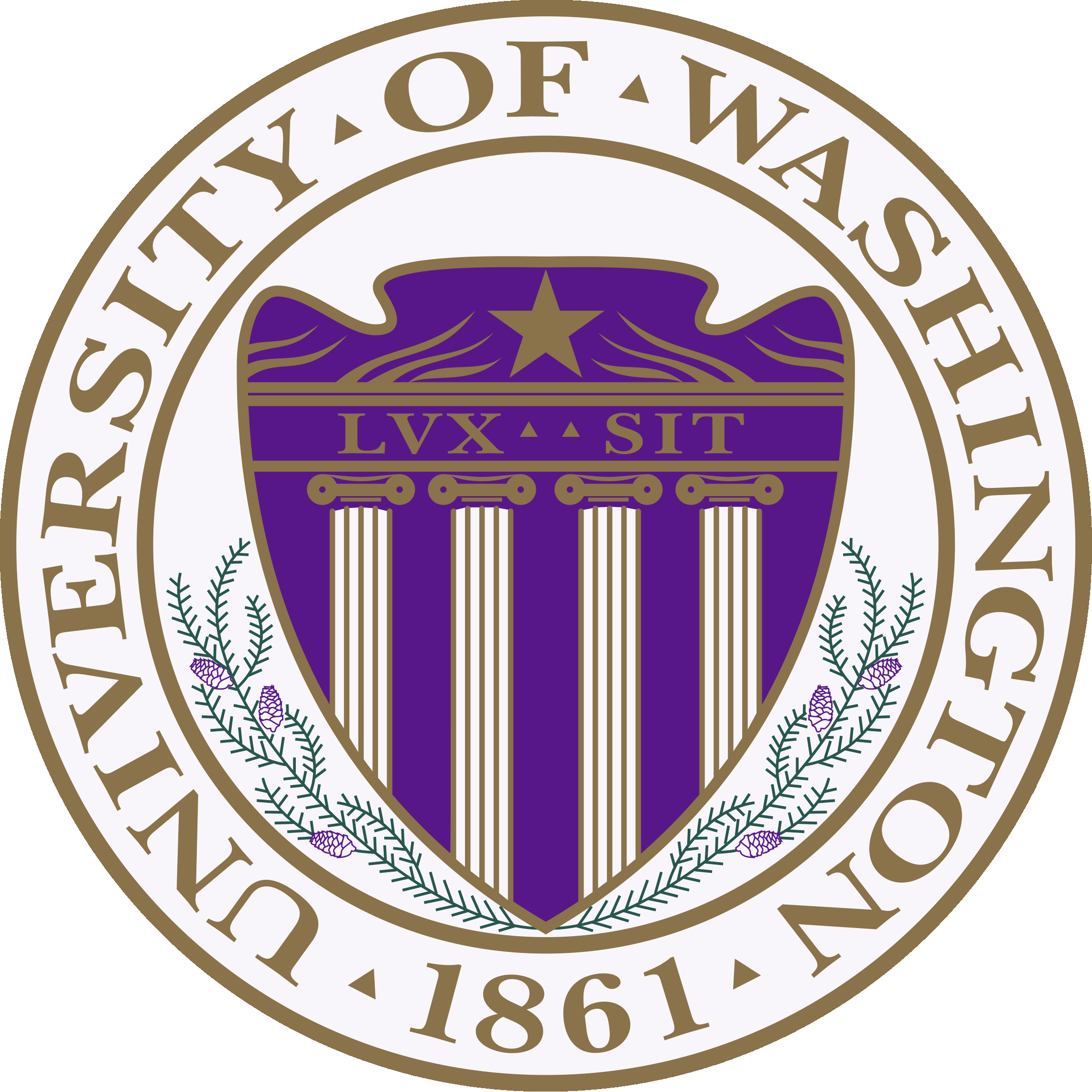 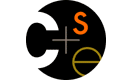 CSE373: Data Structures & AlgorithmsLecture 6: Hash Tables
Hunter Zahn
Summer 2016
Summer 2016
CSE373: Data Structures & Algorithms
Thanks to Kevin Quinn and Dan Grossman for slide materials
Motivating Hash Tables
For a dictionary with n  key, value pairs

		    insert        find        delete
Unsorted linked-list           O(1)          O(n)            O(n)
Unsorted array                  O(1)          O(n)            O(n)
Sorted linked list               O(n)          O(n)            O(n)
Sorted array                      O(n)          O(log n)     O(n)
Balanced tree	       O(log n)   O(log n)     O(log n)
Magic array                      O(1)           O(1)            O(1)

Sufficient “magic”: 
Use key to compute array index for an item in O(1) time [doable]
Have a different index for every item [magic]
Fall 2015
13
CSE373: Data Structures & Algorithms
[Speaker Notes: LL: O(1), O(n), O(n)
Uns: O(1), O(n), O(n)
Sorted: O(n), O(log n), O(n)
Sorted array is oh-so-close. O(log n) find time and almost O(log n) insert time. What’s wrong?
Let’s look at how that search goes:
Draw recursive calls (and potential recursive calls) in binary search. 
Note how it starts looking like a binary tree where the left subtrees have smaller elements and the right subtrees have bigger elements.
What if we could store the whole thing in the structure this recursive search is building?]
Motivating Hash Tables
Let’s say you are tasked with counting the frequency of integers in a text file. You are guaranteed that only the integers 0 through 100 will occur:For example: 5, 7, 8, 9, 9, 5, 0, 0, 1, 12
     Result: 0  2     1  1     5  2     7  1    8  1     9  2     What structure is appropriate?
	Tree?
	List?
	Array?
2      1                          2           1     1     2
0      1       2     3      4     5     6     7      8     9
Fall 2015
14
CSE373: Data Structures & Algorithms
Motivating Hash Tables
Now what if we want to associate name to phone number?

Suppose keys are first, last names
how big is the key space?

Maybe we only care about students
UW CSE 332, Spring 2016
15
[Speaker Notes: Map the]
Hash Tables
Aim for constant-time (i.e., O(1)) find, insert, and delete
“On average” under some often-reasonable assumptions

A hash table is an array of some fixed size


Basic idea:
hash table
hash function:
index = h(key)
key space (e.g., integers, strings)
TableSize –1
Fall 2015
16
CSE373: Data Structures & Algorithms
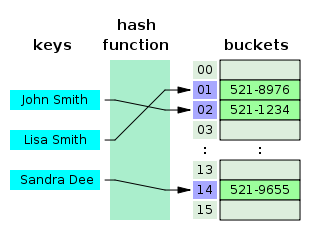 Hash Tables vs. Balanced Trees
In terms of a Dictionary ADT for just insert, find, delete, hash tables and balanced trees are just different data structures
Hash tables O(1) on average (assuming we follow good practices)
Balanced trees O(log n) worst-case

Constant-time is better, right?
Yes, but you need “hashing to behave” (must avoid collisions)
Yes, but findMin, findMax, predecessor, and successor  go from O(log n) to O(n), printSorted from O(n) to O(n log n) 
Why your textbook considers this to be a different ADT
Fall 2015
18
CSE373: Data Structures & Algorithms
Hash Tables
There are m possible keys (m typically large, even infinite) 
We expect our table to have only n items 
n is much less than m (often written n << m)

Many dictionaries have this property

Compiler: All possible identifiers allowed by the language vs. those used in some file of one program

Database: All possible student names vs. students enrolled

AI: All possible chess-board configurations vs. those considered by the current player

…
Fall 2015
19
CSE373: Data Structures & Algorithms
Hash functions
An ideal hash function:
Fast to compute
“Rarely” hashes two “used” keys to the same index
Often impossible in theory but easy in practice
Will handle collisions later
hash table
hash function:
index = h(key)
TableSize –1
key space (e.g., integers, strings)
Fall 2015
20
CSE373: Data Structures & Algorithms
Simple Integer Hash Functions
key space K = integers
TableSize = 7

h(K) = K % 7

Insert: 7, 18, 41
7
7
18
18
41,34
41
UW CSE 332, Spring 2016
21
Simple Integer Hash Functions
key space K = integers
TableSize = 10

h(K) = ??

Insert: 7, 18, 41, 34
What happens when we insert 44?
41
34
K mod 10   ( K % 10)
7
18
UW CSE 332, Spring 2016
22
Aside: Properties of Mod
To keep hashed values within the size of the table, we will generally do:
h(K) = function(K) % TableSize
(In the previous examples, function(K) = K.)

Useful properties of mod:
(a + b) % c = [(a % c) + (b % c)] % c
(a b) % c = [(a % c) (b % c)] % c
a % c = b % c  → (a – b) % c = 0
Show 24 +/* 57 = 4 +/ 7
UW CSE 332, Spring 2016
23
[Speaker Notes: E.g., 80 mod 7?  80 = 70 + 10  -> 0 + 3
81 mod 7?  81 = 9 * 9 -> 2 * 2]
Designing Hash Functions
Often based on modular hashing:
                            h(K) = f(K) % P
P is typically the TableSize

P is often chosen to be prime:
Reduces likelihood of collisions due to patterns in data
Is useful for guarantees on certain hashing strategies (as we’ll see)

Equivalent objects MUST hash to the same location
UW CSE 332, Spring 2016
24
Some String Hash Functions
key space = strings
    K = s0 s1 s2 … s m-1 (where si are chars:  si  [0, 128])

h(K) = s0 % TableSize
  
h(K) =                   % TableSize

h(K) =                     % TableSize
H(“batman”) = H(“ballgame”)
H(“spot”) = H(“pots”)
spot, post, stop
[s0 + s137 + s2372+s3373…]
UW CSE 332, Spring 2016
25
[Speaker Notes: 3) Takes the position of each character into account, like with a positional number system.
[s0 + s1*37 + s2*37^2+s3*37^3]]
What to hash?
We will focus on the two most common things to hash: ints and strings

For objects with several fields, usually best to have most of the “identifying fields” contribute to the hash to avoid collisions

Example: 
	class Person {    String first; String middle; String last;     
      Date birthdate; 
   }

An inherent trade-off: hashing-time vs. collision-avoidance
Bad idea(?):  Use only first name
Good idea(?):  Use only middle initial? Combination of fields?
Admittedly, what-to-hash-with is often unprincipled 
Fall 2015
26
CSE373: Data Structures & Algorithms
Deep Breath
Recap
Hash Tables: Review
Aim for constant-time (i.e., O(1)) find, insert, and delete
“On average” under some reasonable assumptions

A hash table is an array of some fixed size
But growable as we’ll see
hash table
hash table library
client
collision?
collision
resolution
int
table-index
E
TableSize –1
Fall 2013
28
CSE373: Data Structures & Algorithms
Collision resolution
Collision: 
	When two keys map to the same location in the hash table

We try to avoid it, but number-of-keys exceeds table size

So hash tables should support collision resolution
Ideas?
Fall 2013
29
CSE373: Data Structures & Algorithms
Separate Chaining
Chaining: 
	All keys that map to the same 
     table location are kept in a list    (a.k.a. a “chain” or “bucket”)

As easy as it sounds

Example: 
	insert 10, 22, 107, 12, 42 
	with mod hashing 
	and TableSize = 10
Fall 2013
30
CSE373: Data Structures & Algorithms
Separate Chaining
Chaining: 
	All keys that map to the same 
     table location are kept in a list    (a.k.a. a “chain” or “bucket”)

As easy as it sounds

Example: 
	insert 10, 22, 107, 12, 42 
	with mod hashing 
	and TableSize = 10
10
/
Fall 2013
31
CSE373: Data Structures & Algorithms
Separate Chaining
Chaining: 
	All keys that map to the same 
     table location are kept in a list    (a.k.a. a “chain” or “bucket”)

As easy as it sounds

Example: 
	insert 10, 22, 107, 12, 42 
	with mod hashing 
	and TableSize = 10
10
/
22
/
Fall 2013
32
CSE373: Data Structures & Algorithms
Separate Chaining
Chaining: 
	All keys that map to the same 
     table location are kept in a list    (a.k.a. a “chain” or “bucket”)

As easy as it sounds

Example: 
	insert 10, 22, 107, 12, 42 
	with mod hashing 
	and TableSize = 10
10
/
22
/
107
/
Fall 2013
33
CSE373: Data Structures & Algorithms
Separate Chaining
Chaining: 
	All keys that map to the same 
     table location are kept in a list    (a.k.a. a “chain” or “bucket”)

As easy as it sounds

Example: 
	insert 10, 22, 107, 12, 42 
	with mod hashing 
	and TableSize = 10
10
/
12
22
/
107
/
Fall 2013
34
CSE373: Data Structures & Algorithms
Separate Chaining
Chaining: 
	All keys that map to the same 
     table location are kept in a list    (a.k.a. a “chain” or “bucket”)

As easy as it sounds

Example: 
	insert 10, 22, 107, 12, 42 
	with mod hashing 
	and TableSize = 10
10
/
42
12
22
/
107
/
Fall 2013
35
CSE373: Data Structures & Algorithms
More rigorous chaining analysis
Definition: The load factor, , of a hash table is
 number of elements
Under chaining, the average number of elements per bucket is 

So if some inserts are followed by random finds, then on average:
Each “unsuccessful” find compares against  items


So we like to keep   fairly low (e.g., 1 or 1.5 or 2) for chaining
Fall 2013
36
CSE373: Data Structures & Algorithms